Lubbock Integration UpdateRMS – January 2025
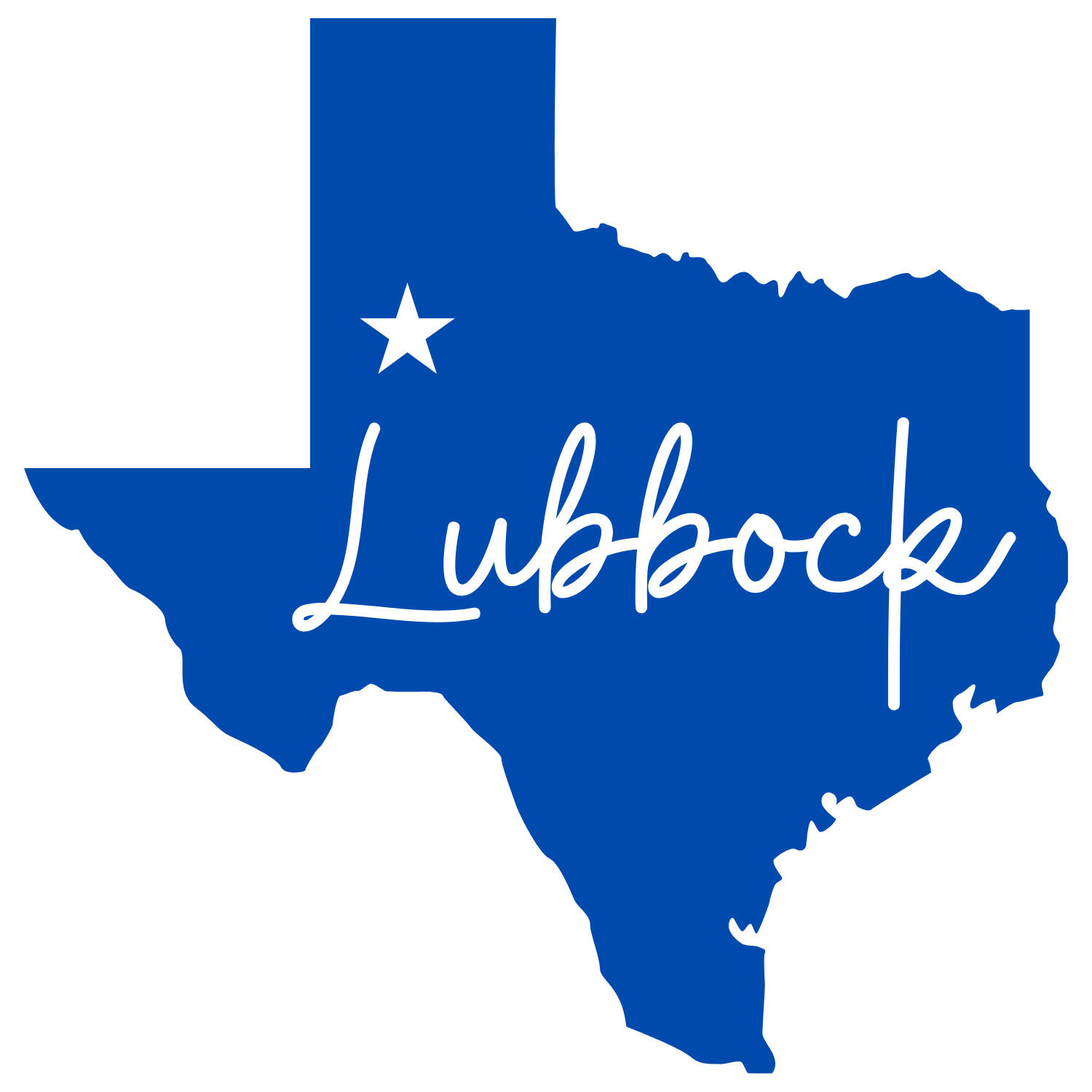 Recently Resolved Issues
Re-versioned LSE Files – Not being sent when reads update
We implemented 3 lookbacks to detect if reads have changed to resend the LSE files to ERCOT.  7-day/30-day/170-day
867_03 IDRs – Some weren’t getting sent
These are being sent without errors.
867_03s Estimates
Created a check in our system to validate VEE before sending.
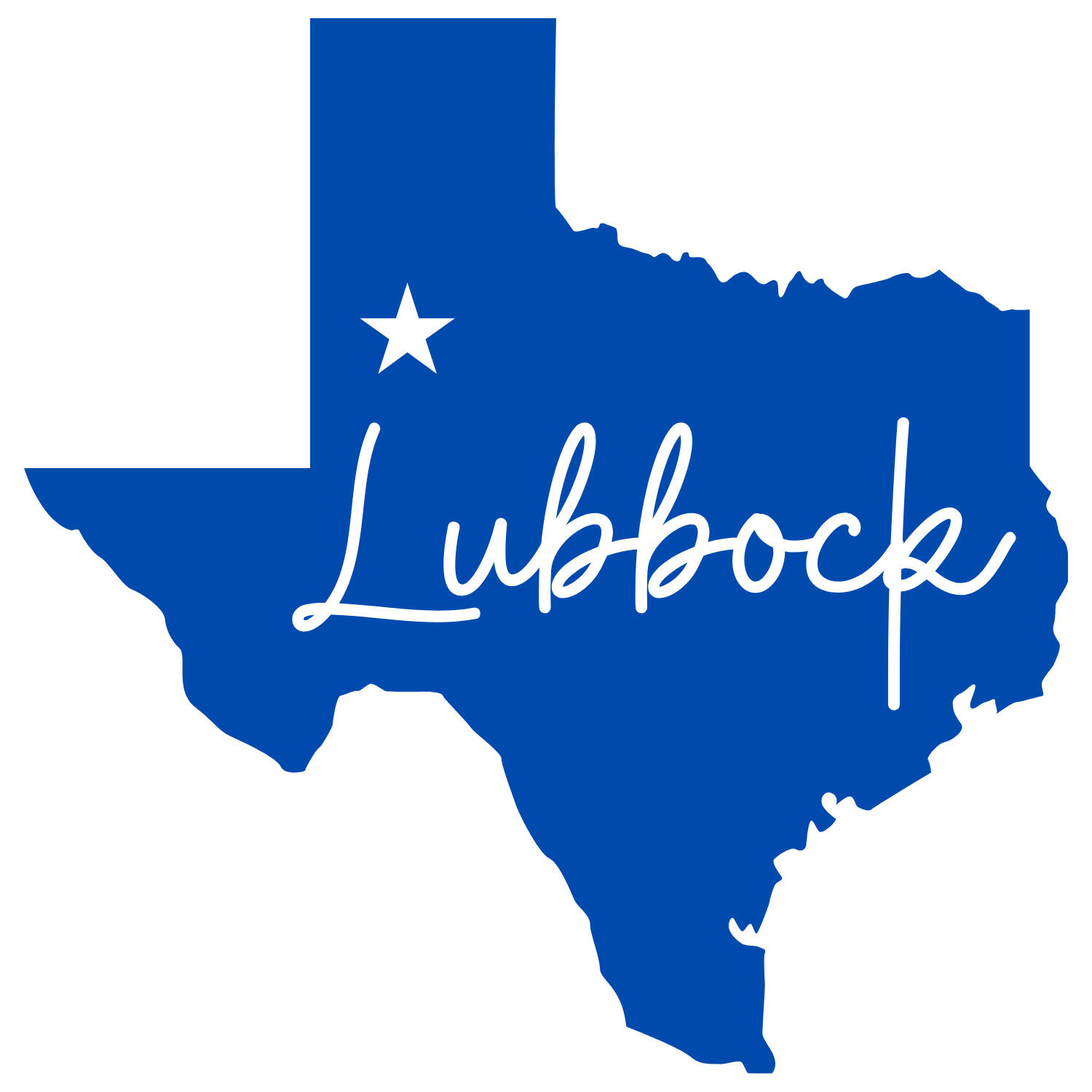 Open Issues
867_03s – End reads not matching start reads
This will be a long term fix.  No timeline at this time.
If you see these, let us know for a cancel/rebill.
Discretionary Fees Remediation
We are putting together a list for each CR to get these completed
Timeline to be completed by end of January.
810s received, but 867_03 missing
The bulk of this problem is resolved.  If this happens, let us know.
Smart Meter Texas
We have weekly calls with SMT & IBM
Currently building the changes in our system
Timeline TBD – Goal of end of Q1 2025
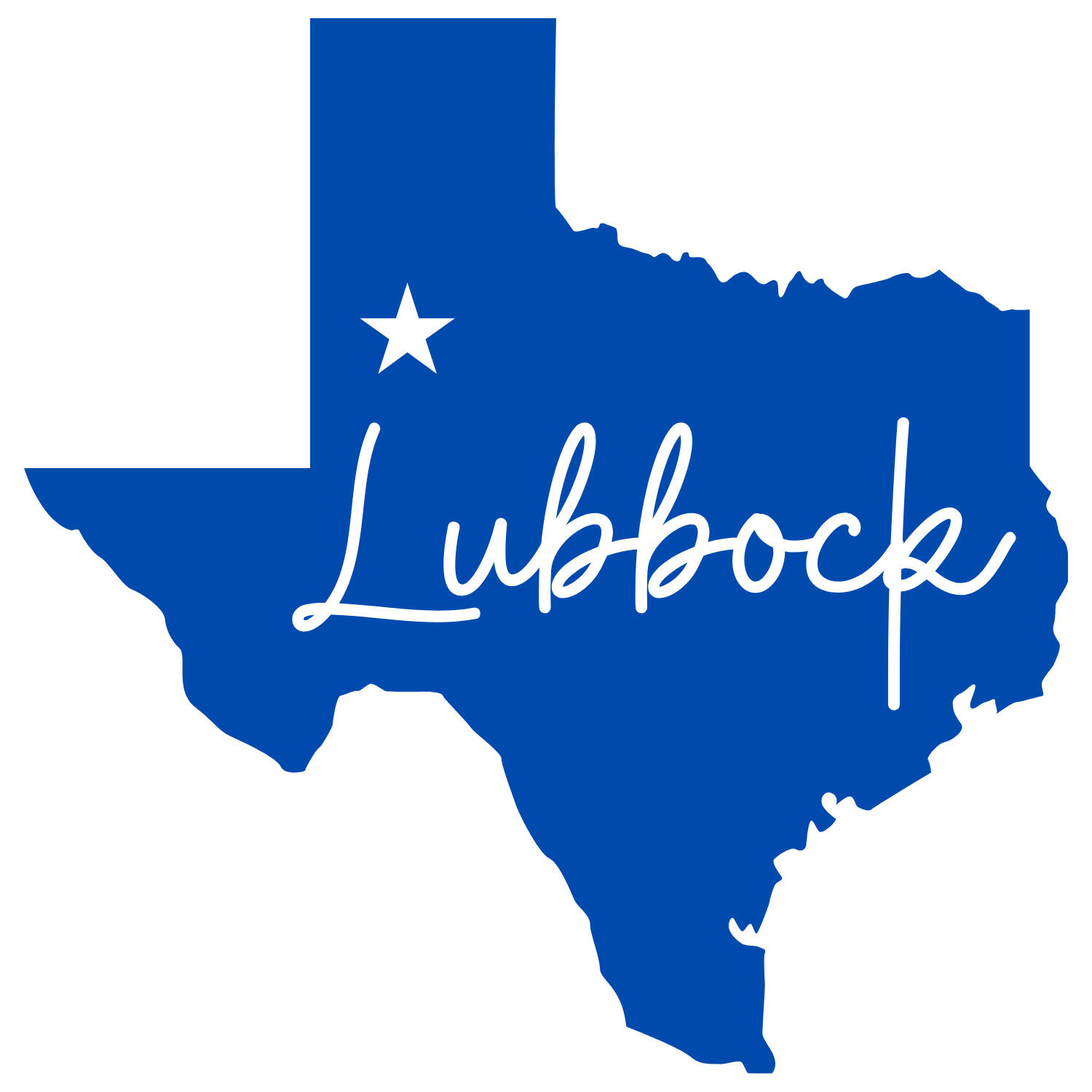 Marketrak backlog
1/7 
-205 open
-175 assigned to LPL